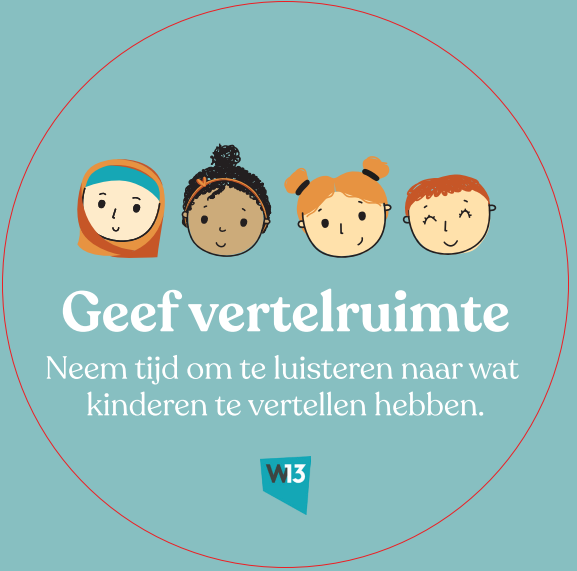 Voorstelling Toolbox taalstimulerende activiteiten
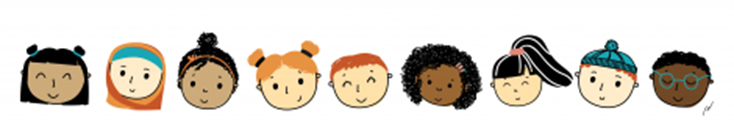 Waarom deze toolbox?
Project schooljaar 2020 – 2021 en  schooljaar 2021 – 2022

Met vrijwilligers lokale taalstimulerende activiteiten organiseren voor kinderen & jongeren
Niet zo evident

Verschillende manieren getest met
inzet vrijwilligers 
uitwerken activiteiten
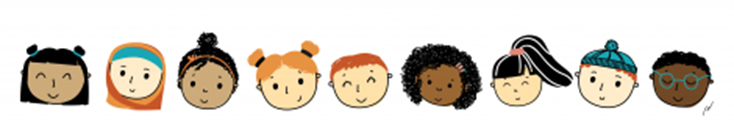 Belang van taalstimulerend werken
Taalontwikkeling  = kansen creëren

Taalvaardige kinderen
Hebben het op sociaal vlak gemakkelijker
School-carriere is succesvoller
Vaak betere jobs

Helpt uitsluiting tegen te gaan
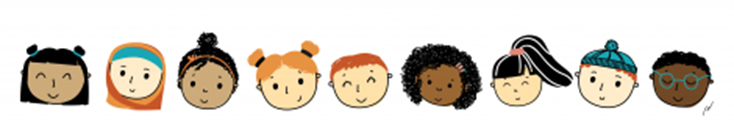 Thuistaal is van groot belang!

= basis voor het leren van andere talen (bv. Nederlands)
= basisrecht van een kind
= meerwaarde
Taalstimulerend werken  2 aandachtspunten
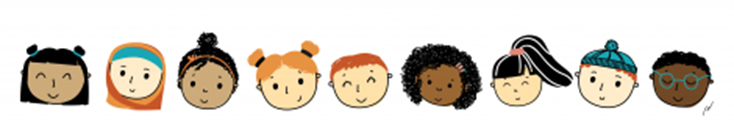 Taalachterstand niet alleen bij anderstalige kinderen!

grote link tussen taalachterstand en socio-economische positie van het kind

Vb. Woordenschat 3-jarigen hoog opgeleide ouders vs armere en/of lager opgeleide ouders vaak dubbel zo groot
Taalstimulerend werken 2 aandachtspunten
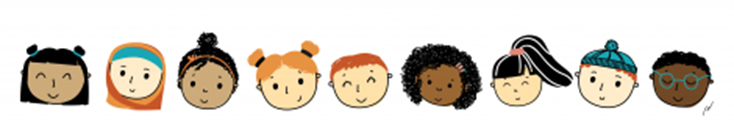 Hoe kan je taalstimulerend werken?
Productieve interacties

Interacties: 
1 op 1 of in groep
Formeel of informeel
Tussen kinderen/jongeren onderling 
Tussen kinderen/jongeren en begeleider
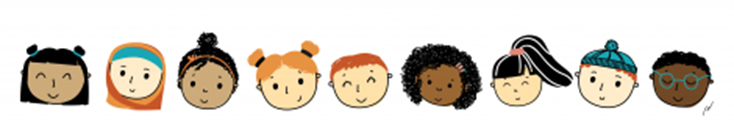 Hoe kan je  taalstimulerend werken?
Productieve interacties

Productief:
Boeiende, spannende, interessante activiteit
Niet te schools
Basisvoorwaarde = een goed welbevinden en betrokkenheid van het kind/de jongere m.a.w. het moet leuk zijn
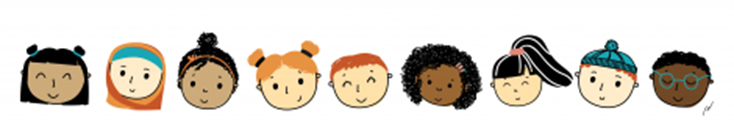 Hoe kan je taalstimulerend werken?
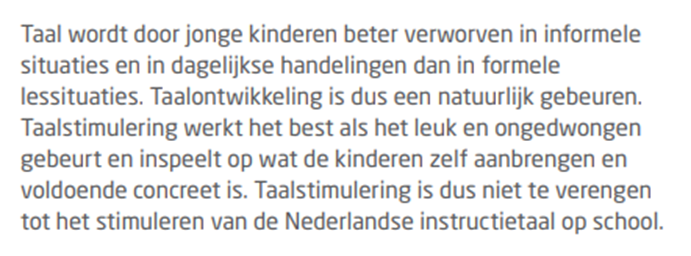 Uit Visietekst taalstimulering en meertaligheid van Kind & Gezin
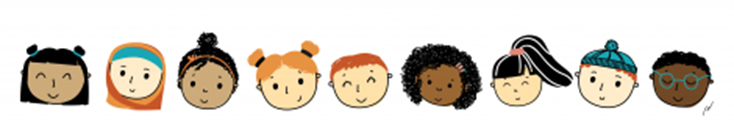 https://vivesweb.be/taalsterk/

www.Expoo.be/themas/taalstimulering-en-meertaligheid/maximale-taalkansen-voor-elk-kind

https://integratie-inburgering.be/nl/wat-kunnen-we-voor-jou-doen/ondersteuning-voor-je-organisatie-of-lokaal-bestuur/nederlands-stimuleren/taalstimulerende-vrijetijdsactiviteiten/voor-begeleiders-van-taalstimulerende-initiatieven

https://www.welzijn13.be/taalent-voor-iedereen
Hoe kan je taalstimulerend werkenmeer info
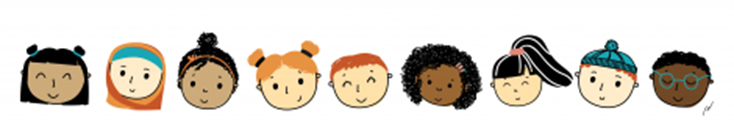 Taalstimulerend werkenbreder bekeken
Niet het werk van 1 medewerker
Iedereen kan taalstimulerend werken
Op een laagdrempelige manier
Voor NL-taligen en voor anderstaligen
"Goesting" geven

Extra/specifieke activiteiten voor wie meer wil
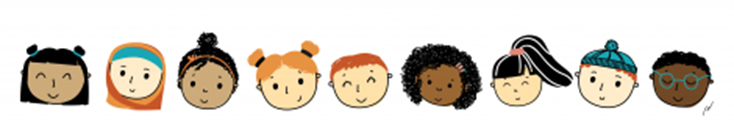 Wat zit er in de toolbox?
Standaard materiaal

Aanvullend/specifiek materiaal*


*Enkel voor gemeentes betrokken bij Ta(a)lent voor Iedereen!
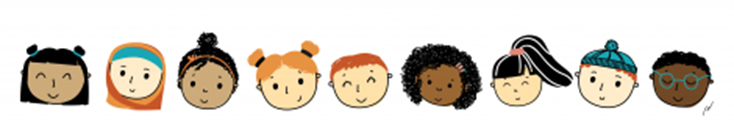 Wat zit er in de toolbox? Standaard materiaal
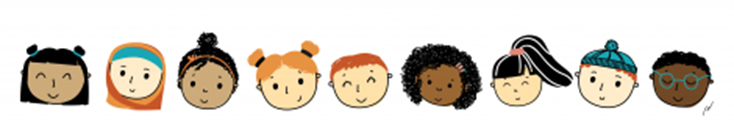 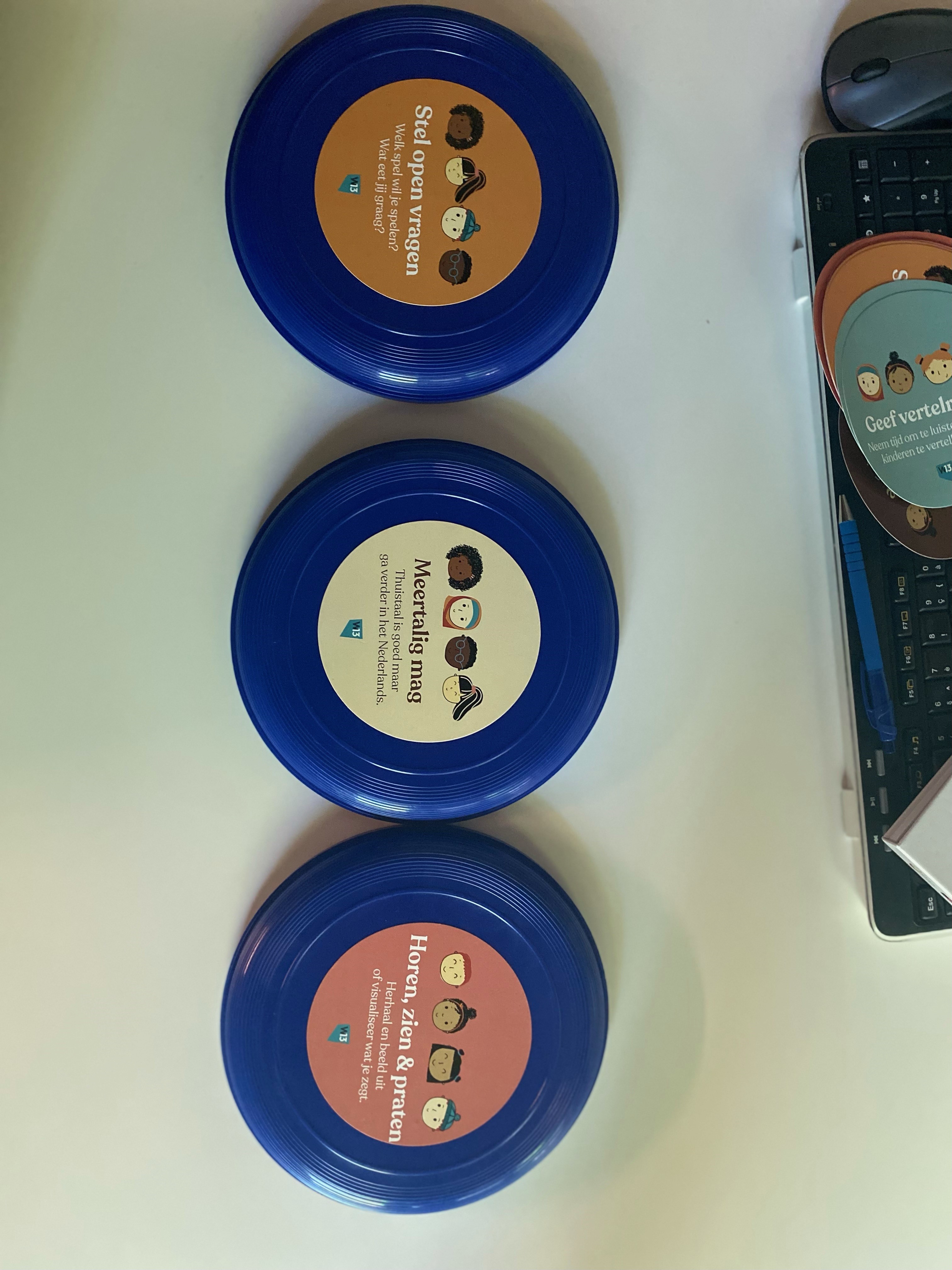 In de toolboxFrisbee's  en stickers
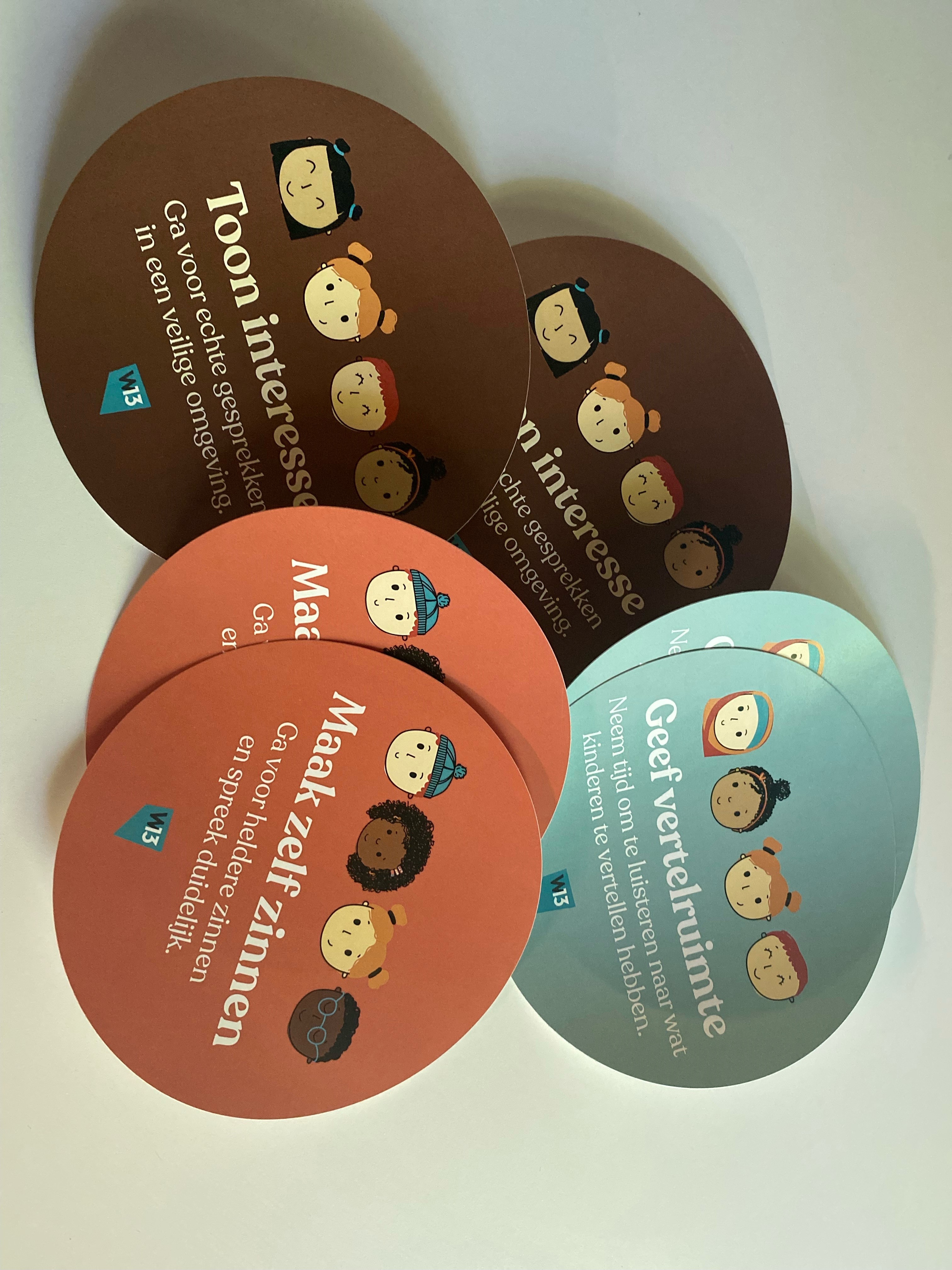 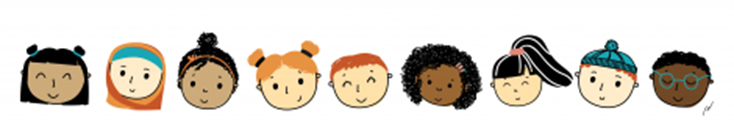 Didactisch model VIVES
Flyer CAW
Flyer Wereldhuis
PPT voorstelling toolbox
In de toolboxinfo
In de toolbox
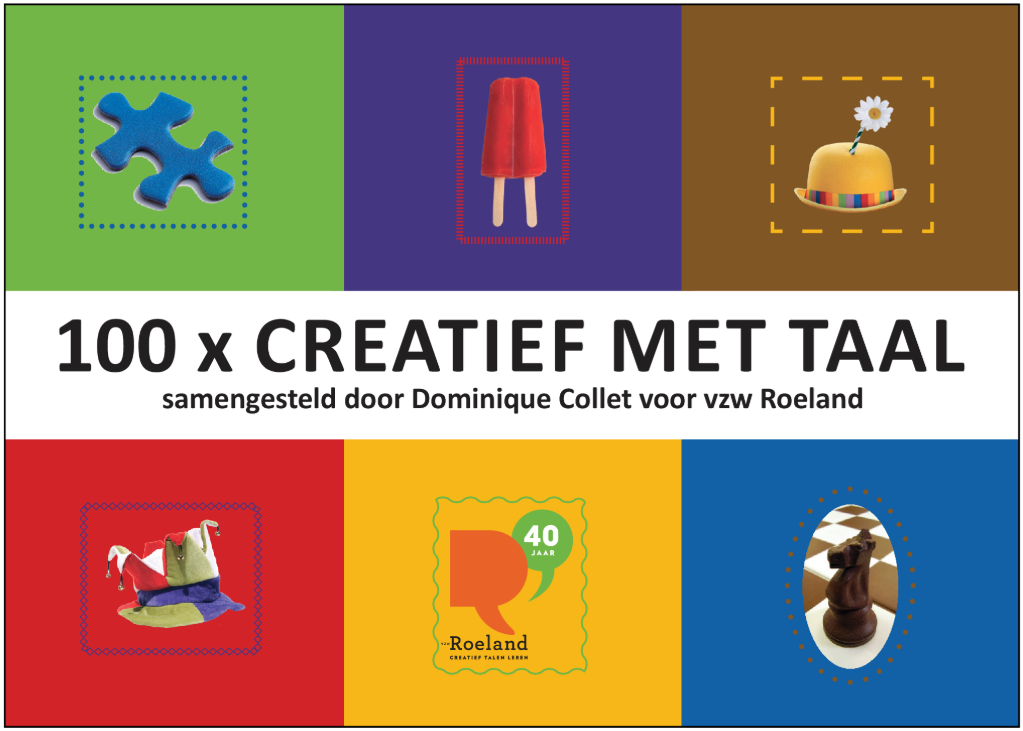 100 x CREATIEF MET TAAL

100 spelletjes en oefeningen
Kennismaking, expressie, toneel,...
In de toolbox
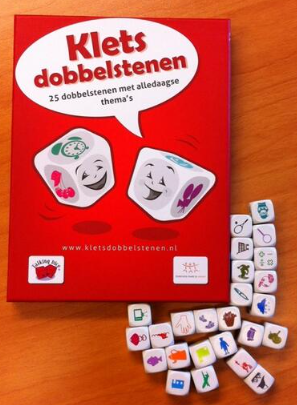 Kletsdobbelstenen

25 dobbelstenen
Meerdere thema's
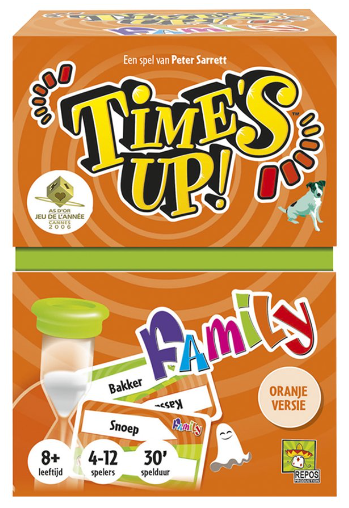 In de toolbox
Een gekend spelletje
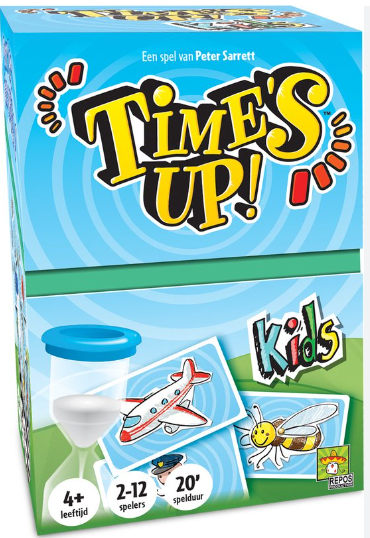 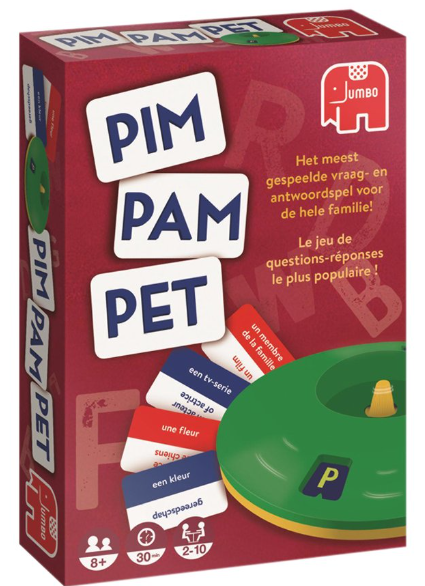 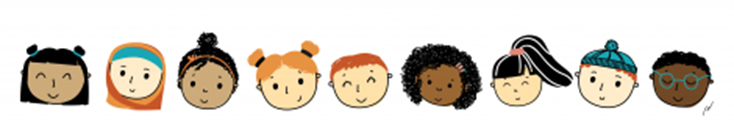 Wat zit er in de toolbox?  aanvullend materiaal
In de toolbox
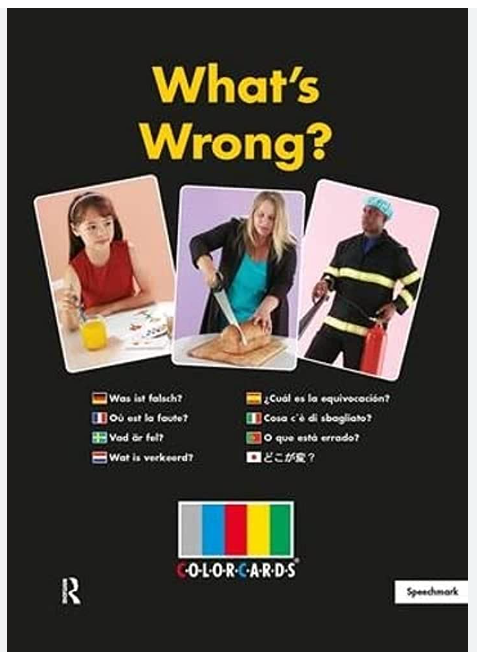 Colorcards

Wat is er verkeerd? 
Wat ontbreekt er?
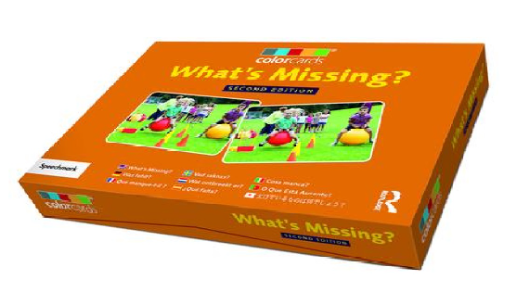 In de toolbox
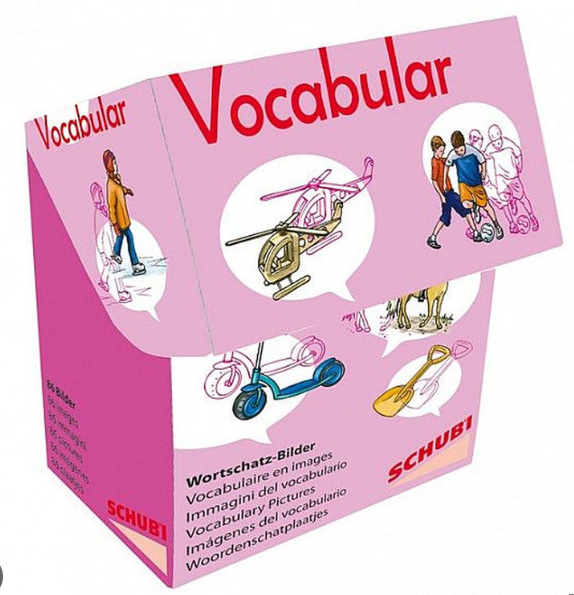 Vocabular

Lichaam, hygiëne en gezondheid (88 kaarten)
Sport, spel en hobby's (86 kaarten)
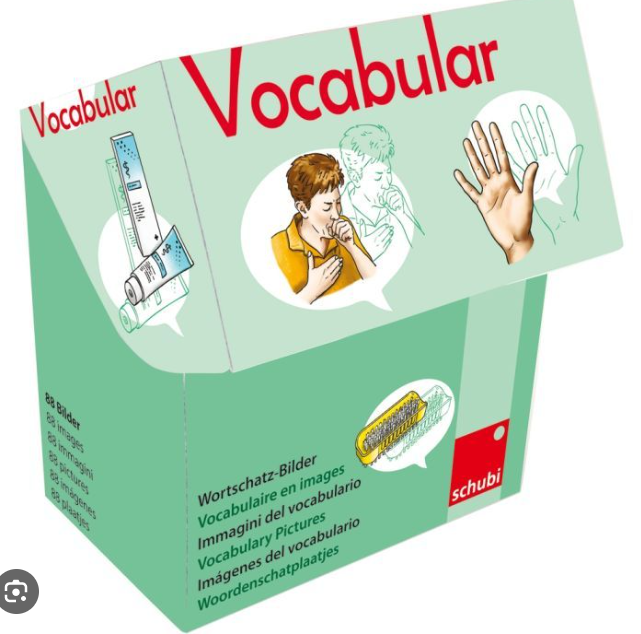 Nog meer te vinden ...
In het Wereldhuis (Roeselare)
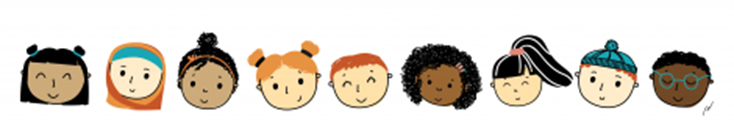 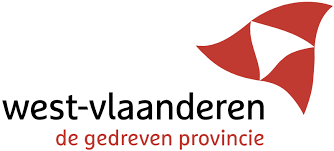 Wat zijn je plannen met de toolbox?
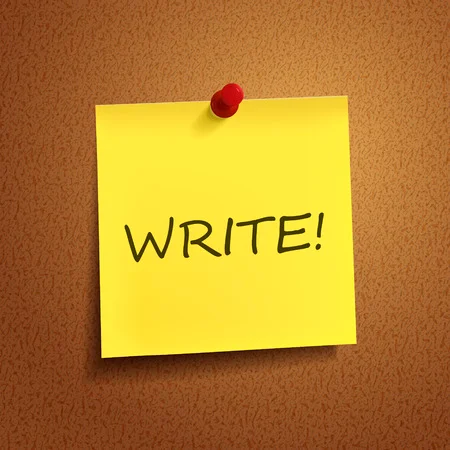 Schrijf het op een post it!
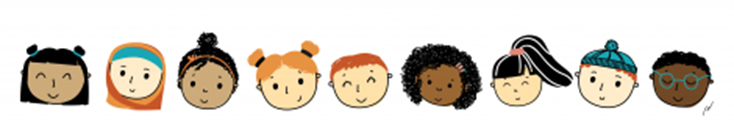 "Een kind speelt niet om zich te onwikkelen.
Het ontwikkelt zich doordat het speelt.
Het speelt omdat het leuk is."
Uitsmijter...